Supernowe
Wybuch
Typowe energie [J]:

	- granat 			4-8x105 
	- bomba konwencjonalna (1 t)	4x109 
	- bomba atomowa (Little Boy)	6x1013 
	- bomba Car		2x1017
	- światowy arsenał atomowy	2x1019
	- wulkan Toba (Sumatra)	1020
	- rozbłysk słoneczny		1026
	- supernowa		1044
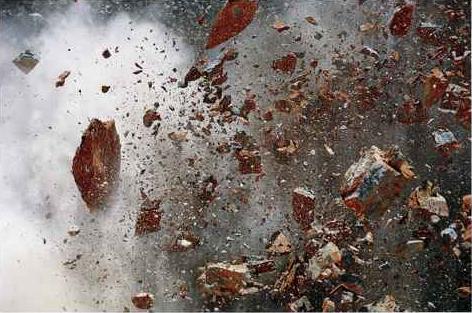 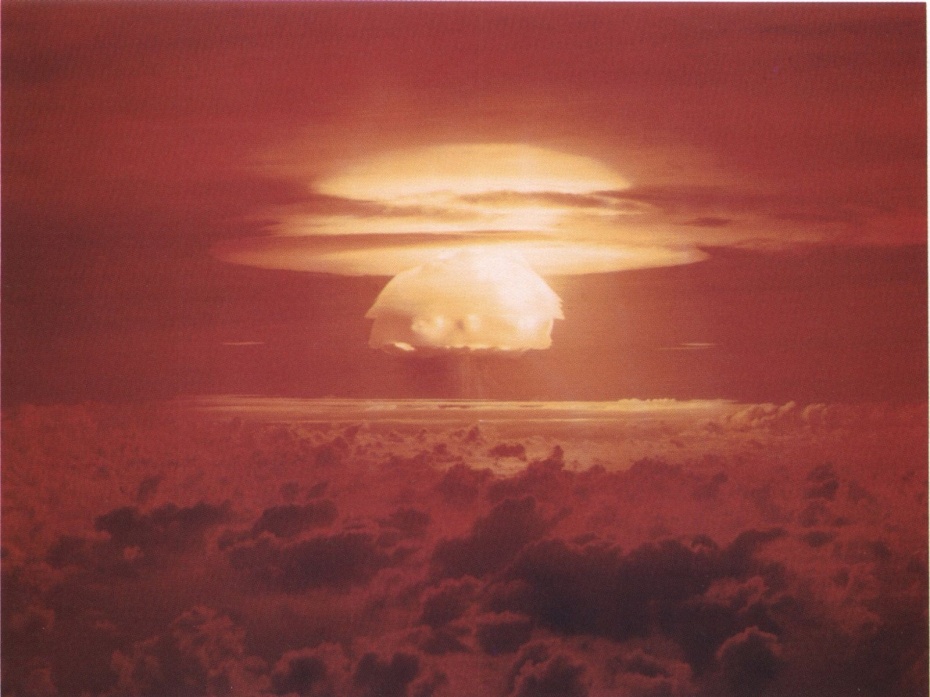 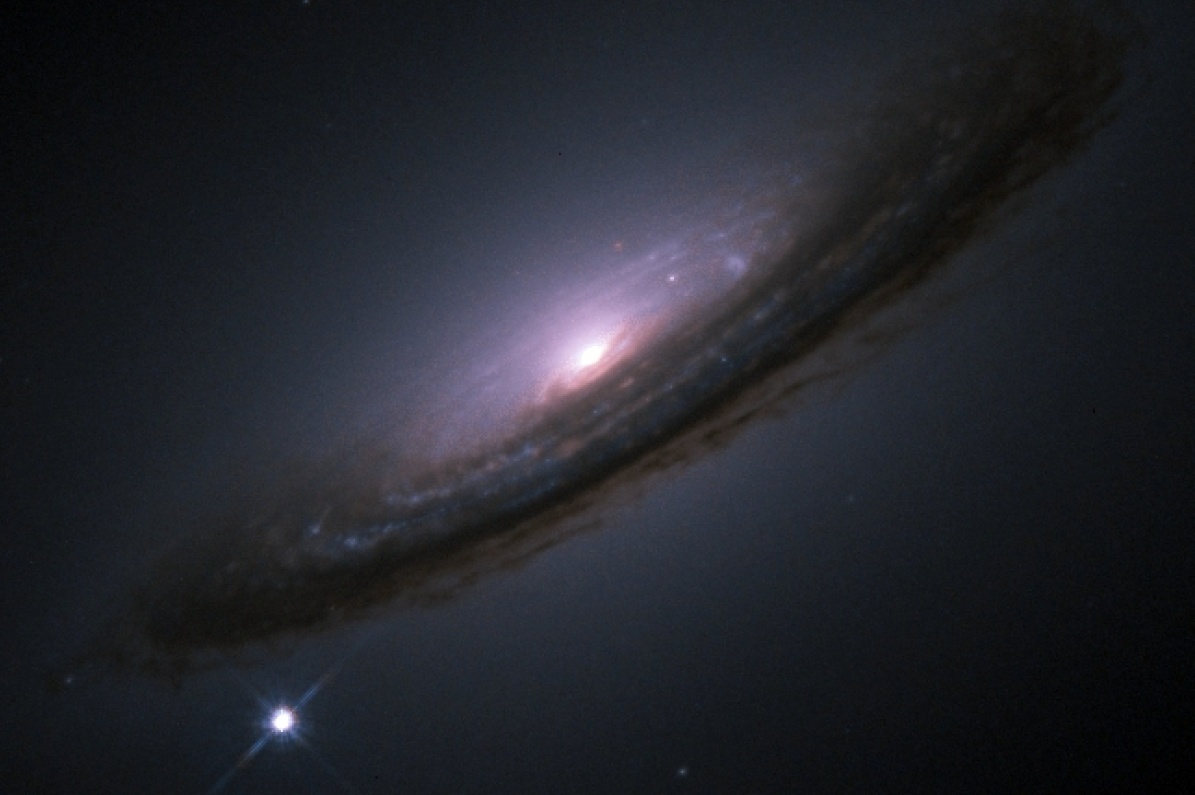 Pierwsze obserwacje
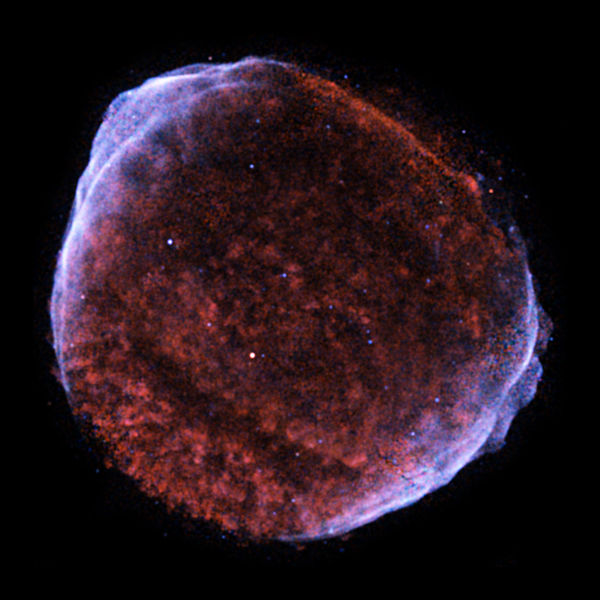 185 r. w gwiazdozbiorze Centaura Widoczna przez około 20 miesięcy. 

	Kolejne obserwacje w latach 386 i 392

	W roku 1006 pojawiła się supernowa 
	o jasności 1/10 Księżyca w pełni
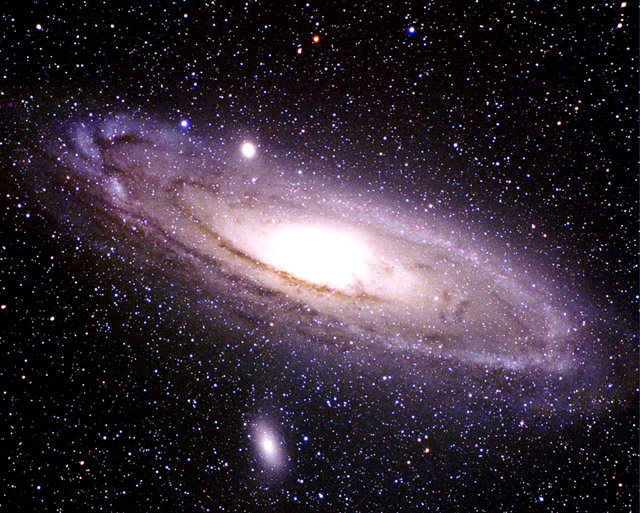 Ernst Hartwig, 20 sierpnia 1885 roku
      
SN1885 – pierwsza supernowa odkryta w innej galaktyce (M31).
Pierwsze obserwacje
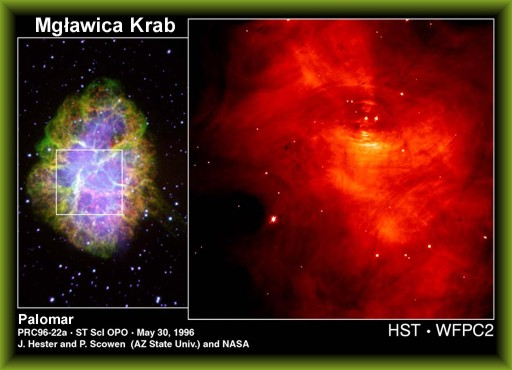 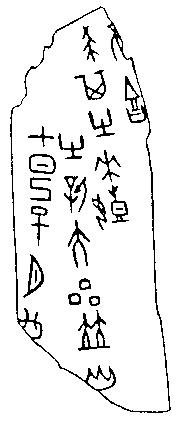 1054 r. w gwiazdozbiorze Byka
„W dniu Jisi, siódmym dniu miesiąca, 
wielka nowa gwiazda pojawiła się 
obok gwiazdy Ho (14 wiek p.n.e.)”

Ho - Antares
Wykorzystywane do dziś np. do planowania 
obserwacji ROSAT.
Klasyfikacja (stara)
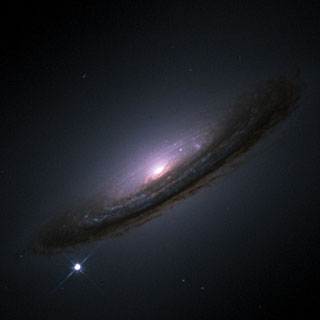 Credit: NASA/ESA
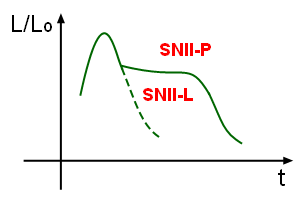 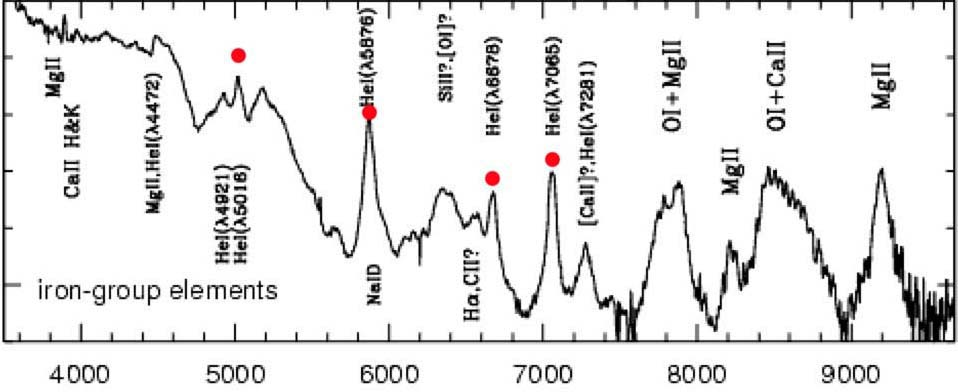 irfu.cea.fr
Klasyfikacja (nowa)
Istotny jest mechanizm wybuchu:
	- eksplodujące białe karły (Ia)
	- wybuchające gwiazdy masywne (Ib, Ic, II)
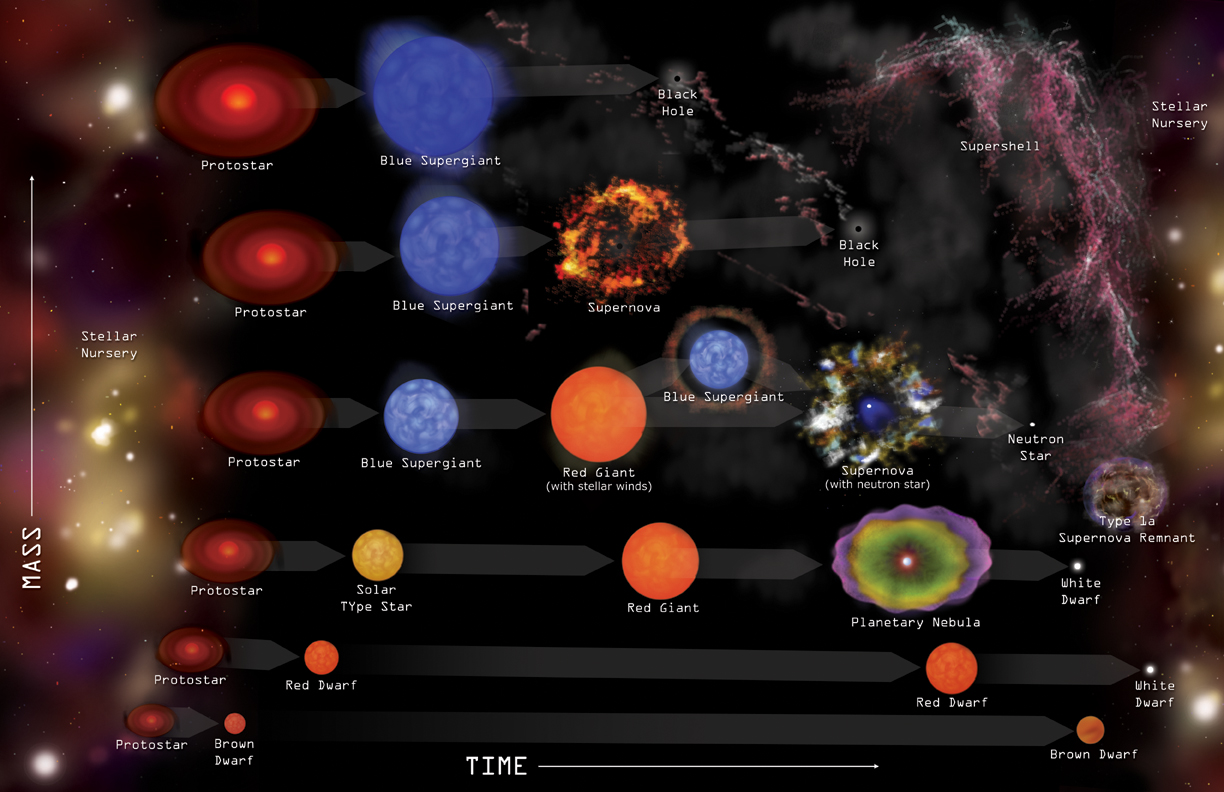 Subrahmanyan Chandrasekhar (Chandra)
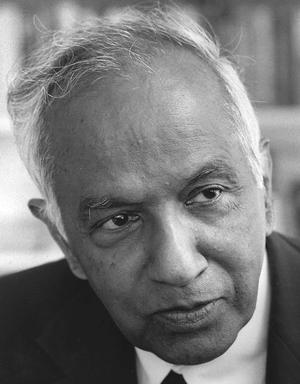 Górny limit na masę białego karła: ~ 1.4 M
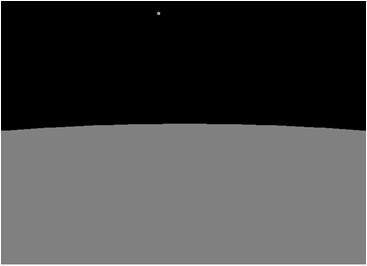 gwiazda neutronowa (6 km)
biały karzeł (10000 km)
19.10.1910 r. – 21.08.1995 r.
Supernowe Ia
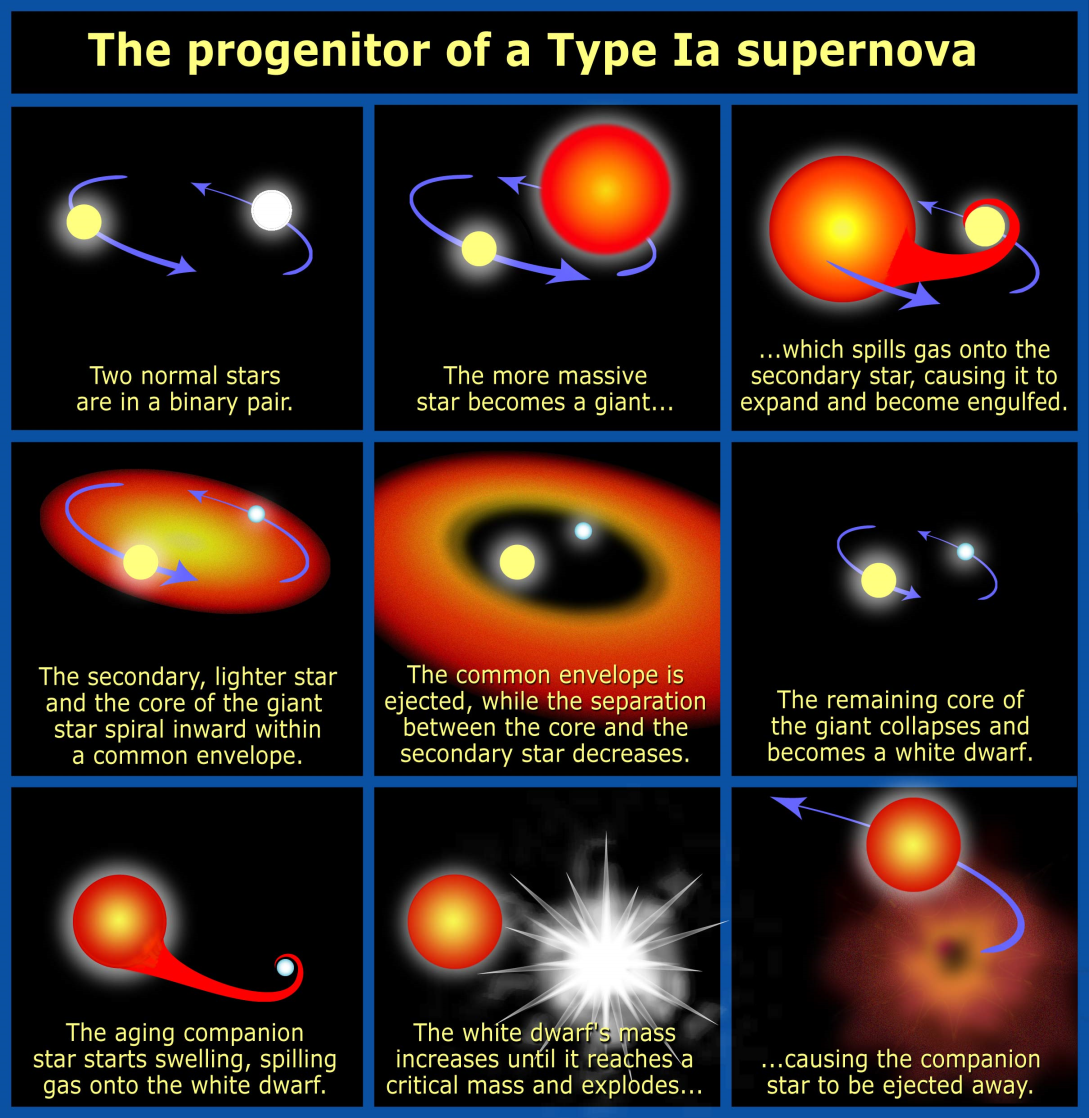 Eksplodujące białe karły, które mają masę 
prawie dokładnie równą granicy Chandrasekhara

Podobne masy eksplodujących białych 
karłów –> podobne jasności supernowych –>
świece standardowe
Illustration credit: NASA, ESA and A. Feild (STScI)
flash.uchicago.edu
Pozostałości po supernowych Ia
11 listopada 1572 r.
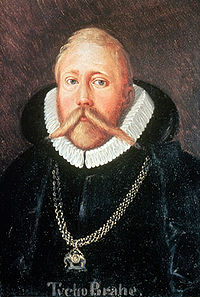 Tycho Brahe 
14.12.1546 r. – 24.10.1601 r.
(Oliver Krause, MPIA)
Pozostałości po supernowych Ia
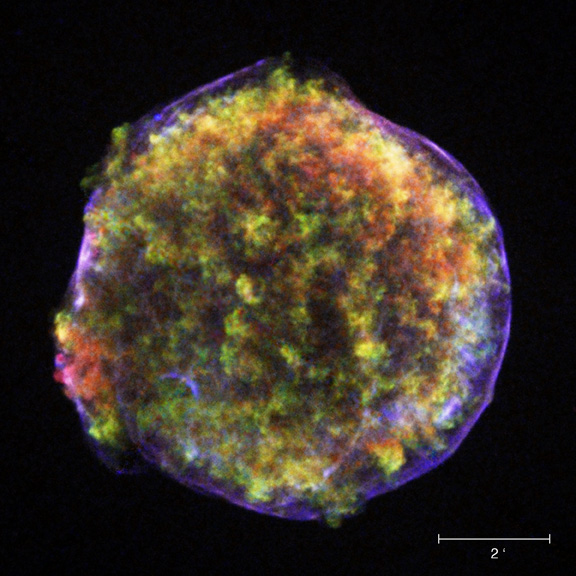 Dwie fale uderzeniowe wędrujące
na zewnątrz i do wewnątrz pozostałości

Front zewnętrznej fali powinien być 
oddalony o około 2 l. św., a obserwacje 
teleskopu Chandra pokazują, że jest 
w odległości jedynie 0.5 l. św.

Wytłumaczeniem tego faktu może być 
transfer energii frontu fali uderzeniowej
na przyspieszenie cząstek do wysokich
energii.

Obserwacje Chandra wskazują, że 
źródłem wysokoenergetycznego 
promieniowania kosmicznego mogą 
być wybuchy supernowych
Metody rejestracji promieniowania kosmicznego
Wielkie pęki powstają kiedy cząstki pr. kosmicznego wpadają w atmosferę ziemską
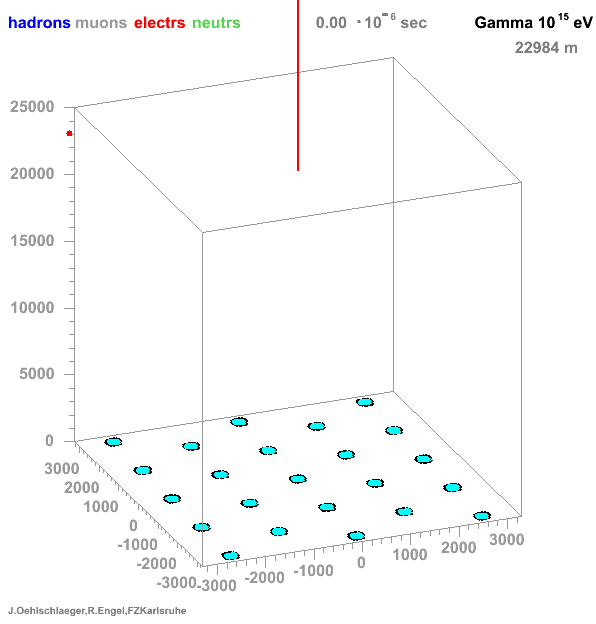 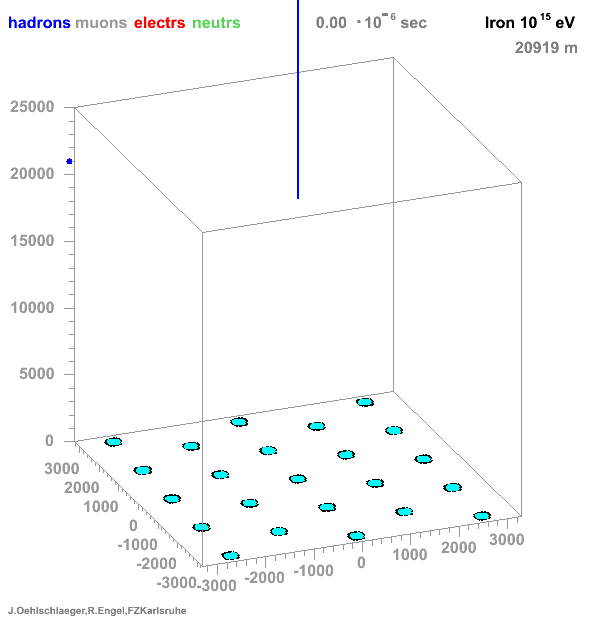 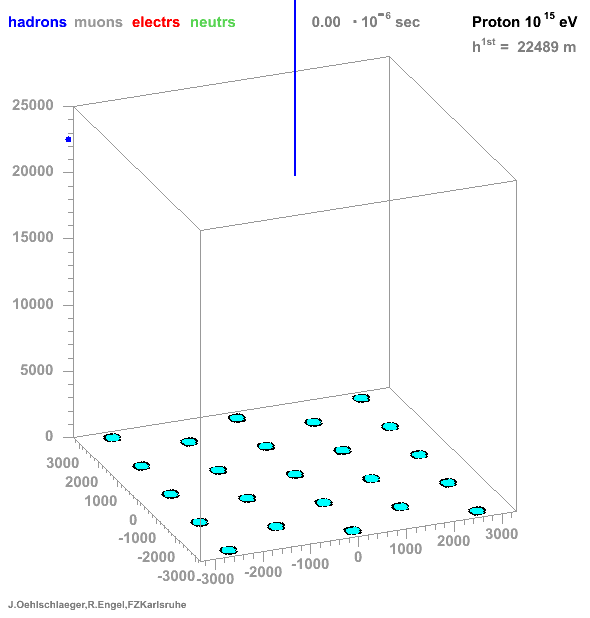 www-ik.fzk.de
Pierre Auger Observatory
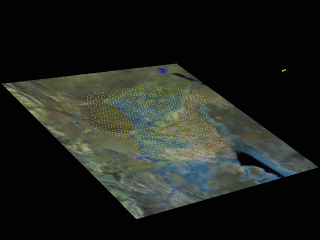 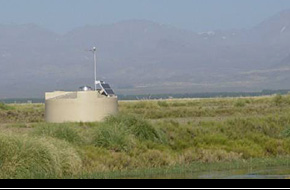 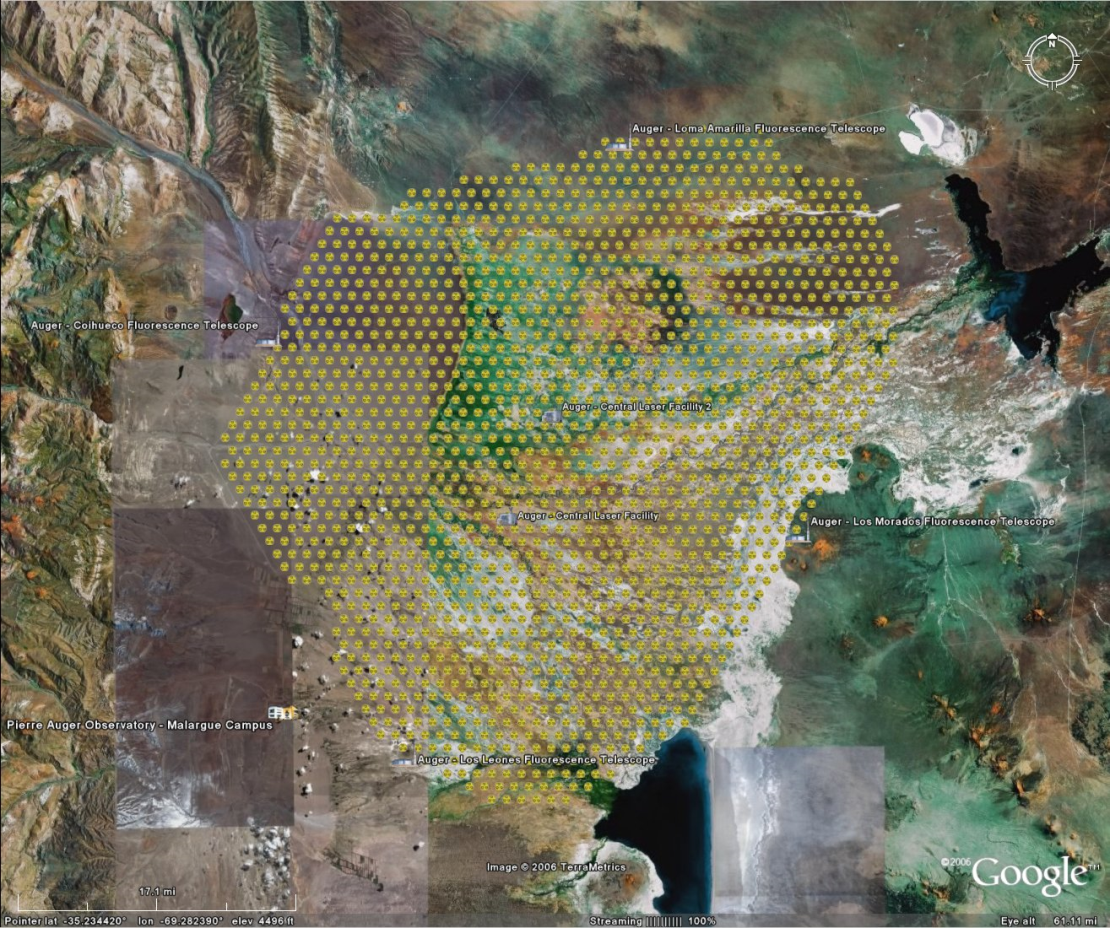 Pierre Auger Observatory składa się z 
1600 zbiorników z wodą (12 000 litrów) 
rozmieszczonych co 1.5 kilometra

Cząstki z wielkich pęków wpadające do 
zbiornika poruszają się z prędkością 
większą niż prędkość światła w wodzie.

Emitowane wtedy promieniowanie 
Czerenkowa jest rejestrowane przez 
fotopowielacze
Pierre Auger Observatory
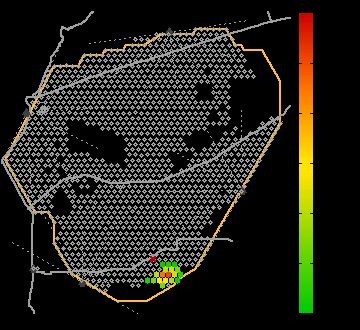 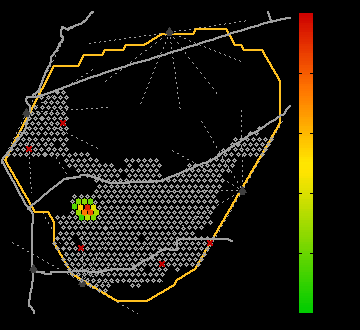 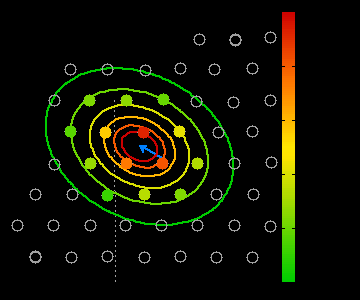 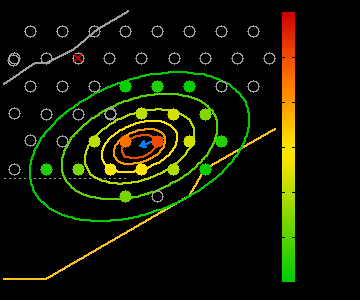 Oct 30 11:14:14 2007 (41 EeV)
Mar 5 15:54:48 2005 (37 EeV)
Pierre Auger Observatory
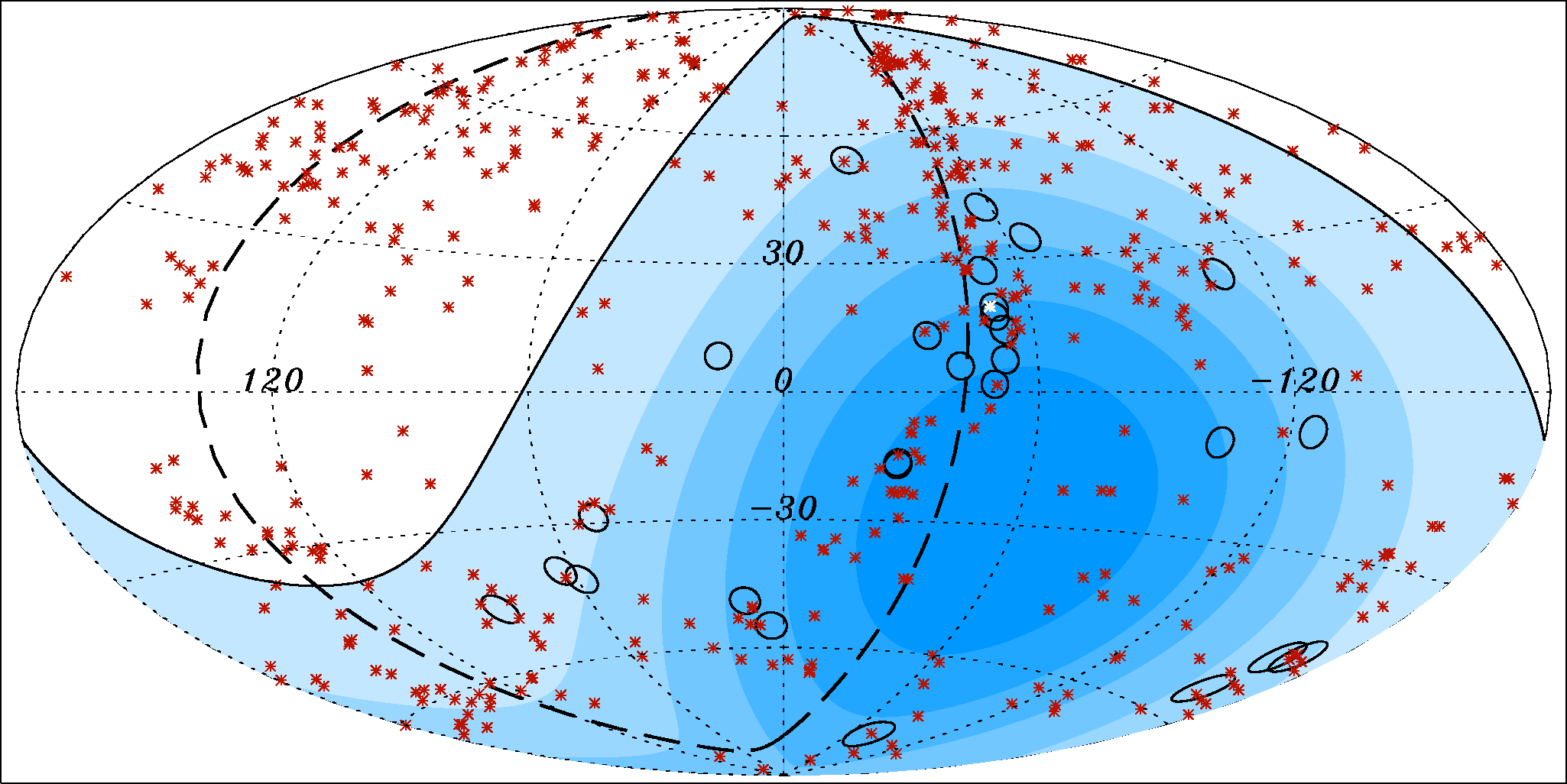 Czerwone gwiazdki – położenia AGN do odległości 75 Mps
Odcienie Błękitu – pole widzenia dla obserwatorium
Biała gwiazdka – Centaur A
Kontury – kierunki dla 27 najbardziej energetycznych zdarzeń (powyżej 57 x 1018 eV )
Pozostałości po supernowych Ia
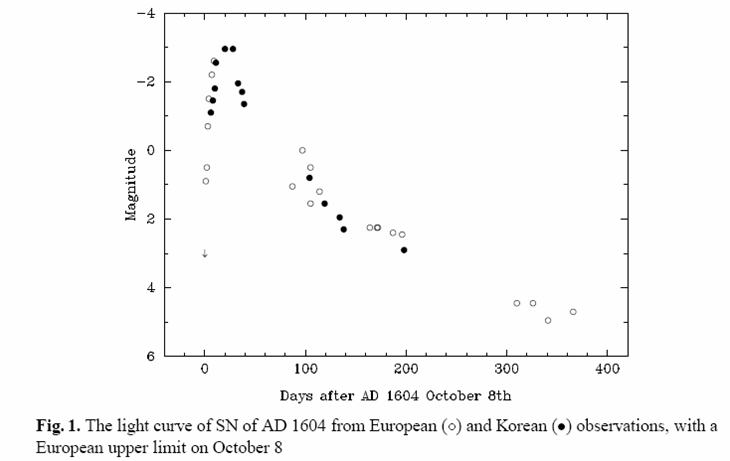 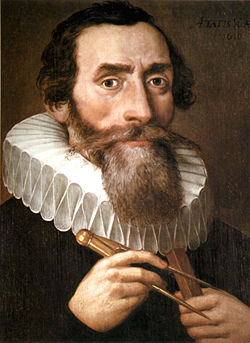 9 października 1604 r.
Green i Stephenson 2003, Lecture Notes in Physics 598, 7
Jan Kepler
Pozostałości po supernowych Ia
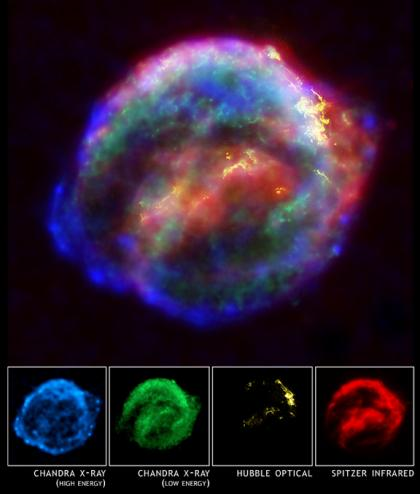 Obserwacje HST pokazują miejsca gdzie front 
fali uderzeniowej spotyka gęsty ośrodek.

Spitzer pokazuje promieniowanie podczerwone
pochodzące od pyłu podgrzanego przez front fali 
uderzeniowej.

Najgorętszy ośrodek (kolor niebieski) znajduje się
tuż za frontem fali uderzeniowej. Związany jest 
z cząstkami przyspieszonymi na froncie fali 
uderzeniowej, które wirują dookoła linii sił pola 
magnetycznego.

Nieco chłodniejsze obszary (kolor zielony) 
pochodzą od podgrzanej plazmy eksplodującej
gwiazdy.

Dokładna analiza obfitości pierwiastków w 
pozostałościach (Chandra) wskazuje, że była 
to supernowa typu Ia
Supernowe Ib, Ic, II
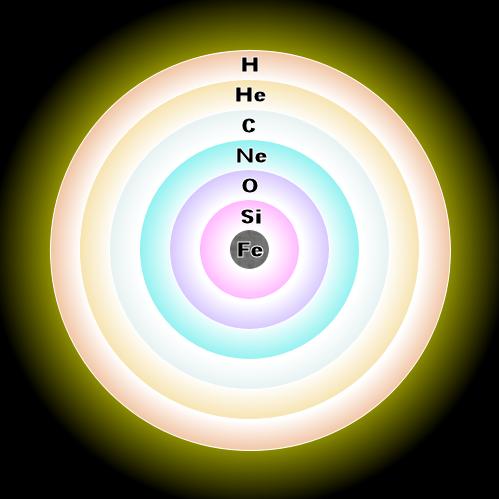 Author: R. J. Hall
Supernowe Ib, Ic, II
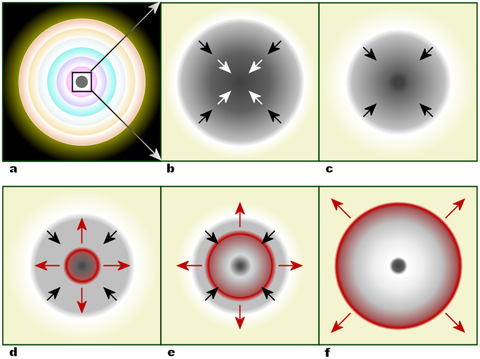 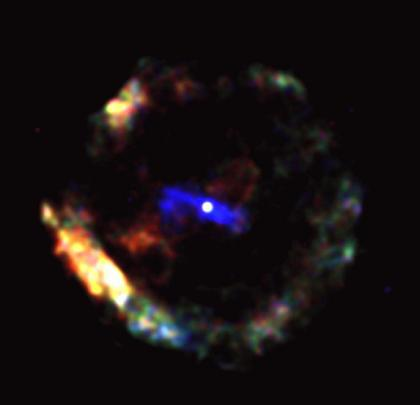 Author: R.J. Hall
Po utworzeniu jądra żelazowego reakcje w centrum ustają. 

Jądro zapada się do gwiazdy neutronowej lub czarnej dziury. 

Powstaje olbrzymi strumień neutrin napędzających reakcje 
termojądrowe w zewnętrznych warstwach.
Credit: NASA/McGill/V.Kaspi et al.
Pozostałości po supernowych Ib, Ic, II
SN2006GY
Jedna z najjaśniejszych supernowych kiedykolwiek 
obserwowanych

Obserwacje rentgenowskie pozwoliły stwierdzić,
że eksplodowała bardzo masywna gwiazda, a nie 
biały karzeł (świeciła zbyt słabo w zakresie 
rentgenowskim)

Masa ok. 150 M☉  – typ supernowych, które były 
bardziej powszechne w młodym Wszechświecie
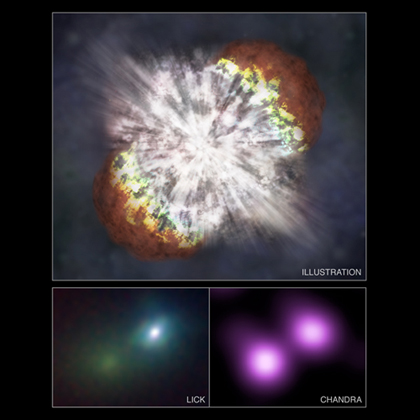 NGC1260 w podczerwieni

Słabe źródło to centrum galaktyki, a
jasne to supernowa
Eta Carinae
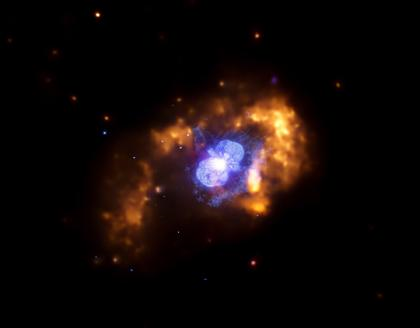 Masa od 100 do 150 M☉ 

Bardzo podobna do gwiazdy, która 
eksplodowała jako SN2006GY
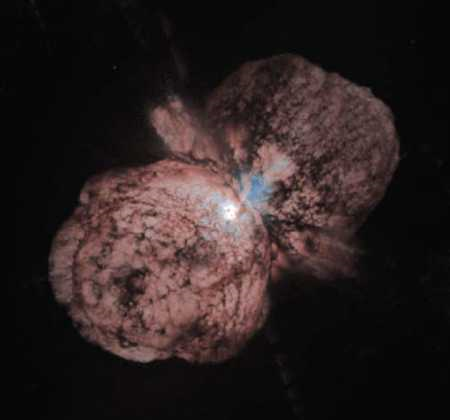 Credit: X-ray: NASA/CXC/GSFC/M.Corcoran et al.; Optical: NASA/STScI
Niebieski – HST
Żółty - Chandra
Pozostałości po supernowych Ib, Ic, II
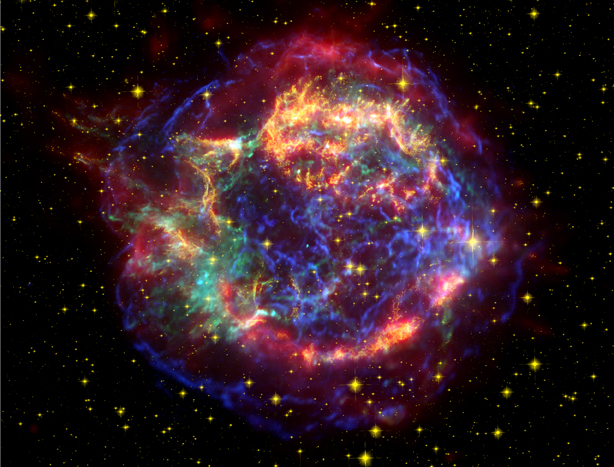 Wybuch masywnej 
gwiazdy, który nastąpił 
ok. 300 lat temu

Kolory:
czerwony – Spitzer (~280 K)
żółty – HST (10 000 K)
zielony i niebieski – Chandra 
	                 (106 K)
Credit: X-ray: NASA/CXC/SAO; Optical: NASA/STScI; 
Infrared: NASA/JPL-Caltech/Steward/O.Krause et al.
Pozostałości po supernowych Ib, Ic, II
Obraz wykonany w szerokim zakresie
widma jest najbardziej symetryczny – 
widoczna emisja to promieniowanie 
synchrotronowe

Krzem: wyraźny dżet (górny lewy róg) i 
słabe strugi po przeciwnej stronie wskazują
na asymetrię eksplozji

Obraz „wapniowy” jest podobny 

Żelazo – kierunek ruchu prawie prostopadły
do kierunku dżetu widocznego w linii krzemu
i wapnia
Cassiopeia A
szerokopasmowy
krzem
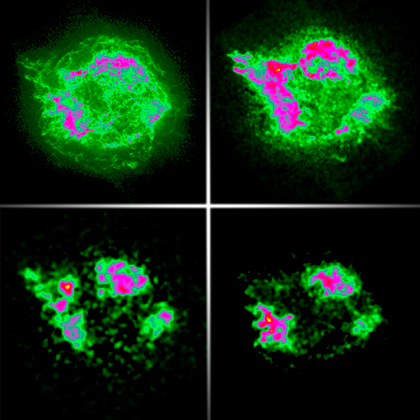 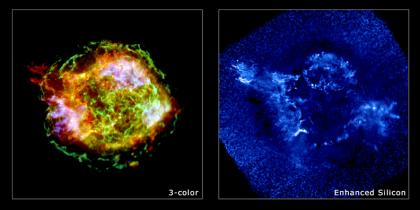 wapń
żelazo
Credit: NASA/GSFC/U.Hwang et al.
SN 1987A – pierwsza detekcja neutrin od supernowej
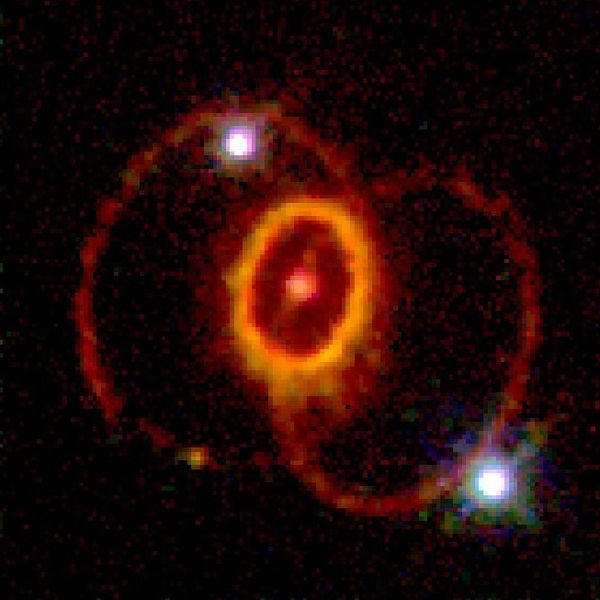 23 lutego 1987 w Wielkim Obłoku Magellana

Najjaśniejsza od prawie 400 lat

Gwiazda miała masę 35±5 R☉
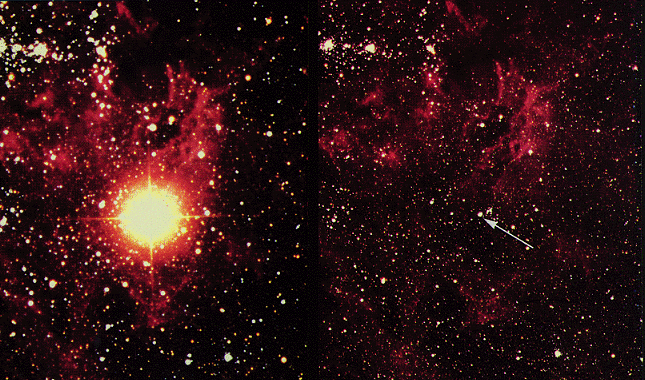 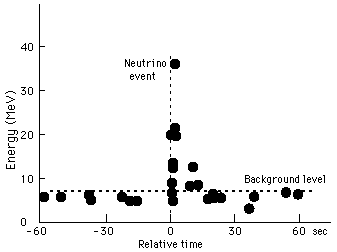 Neutrina
Rozpad beta
Ponieważ widmo elektronów powstających 
w rozpadzie beta ma rozkład ciągły więc musi 
istnieć cząstka unosząca pozostałą energię

"Zrobiłem straszną rzecz. Zapostulowałem istnienie cząstek, które nie mogą być odkryte..." - W. Pauli
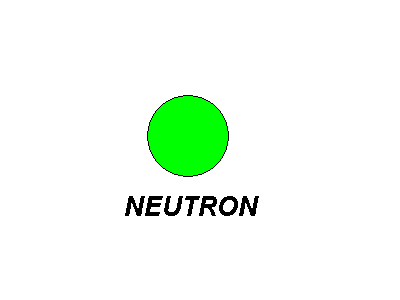 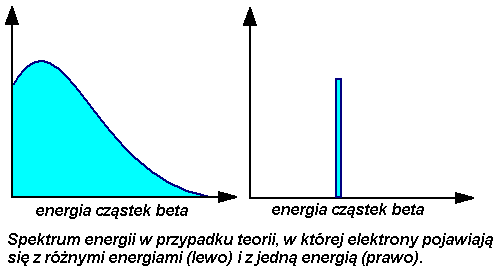 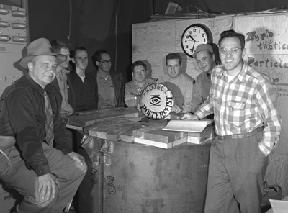 http://www.fuw.edu.pl/~neutrina/
http://www.fuw.edu.pl/~neutrina/
Fred Reines i Clyde Cowan (1955)
Neutrina – metody detekcji
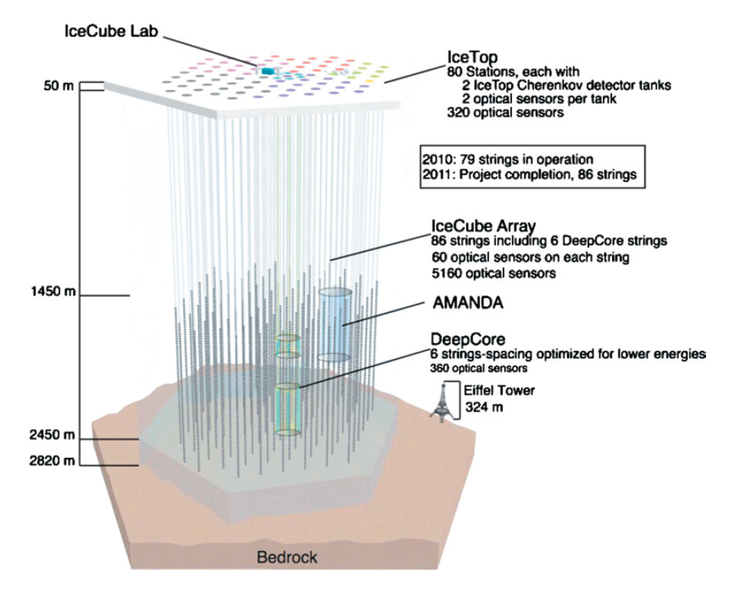 Metoda radiochemiczna


Odwrotna przemiana β:



Przykłady wykorzystania:

					minimalna energia: 0.81 MeV
			
					minimalna energia: 0.23 MeV


W wyniku otrzymujemy liczbę reagujących cząstek. Brak informacji o energii, czasie 
zjawiska i kierunku.
Ice Cube Observatory
Neutrina - obserwacje
Podziemne – Fermilab, SNO, FREJUS, HELLAZ, NOE, BOREXINO,DAMA, GALLEX,
ICARUS, LVD, MACRO, Homestake, IMB, SAGE, SOUDAN-2, SuperKamiokande

Podwodne – NESTOR, BAIKAL, DUMAND

Podlodowe – AMANDA, RAND
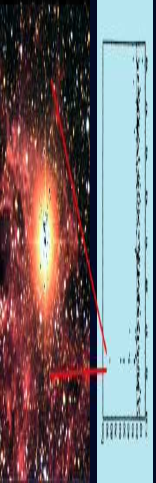 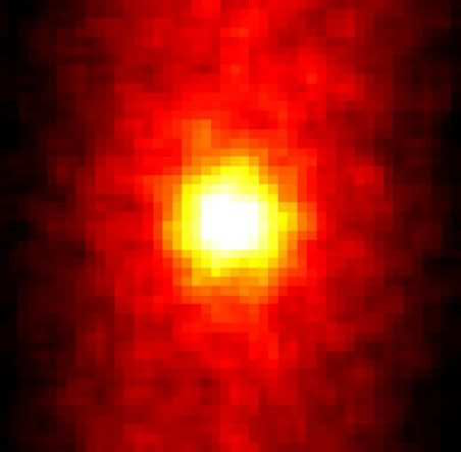 Słońce
SN 1987A
Pozostałości po supernowych Ib, Ic, II
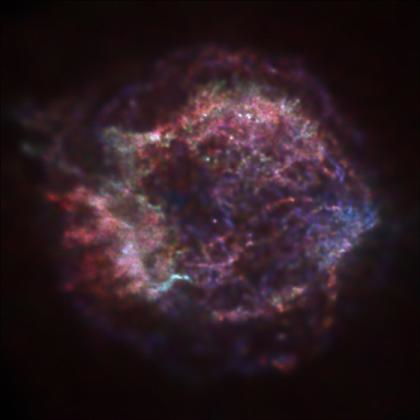 Cassiopeia A
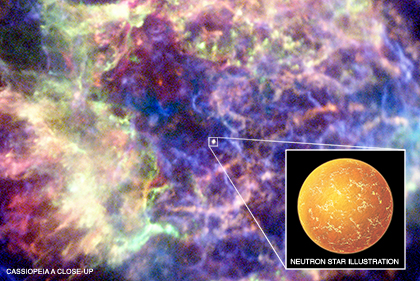 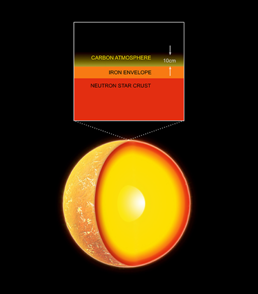 Obserwacje atmosfery gwiazdy  neutronowej:
		- zbudowana z węgla
		- temperatura – 2 mln K
		- ciśnienie – 10 x ciśnienie wewnątrz Ziemi
		- grubość – 10 cm
		- przyspieszenie grawitacyjne – 1011 g
		- gęstość – porównywalna z gęstością diamentu
Mgławica Krab (M1)
rentgenowskie	            widzialne	              podczerwone		            radiowe
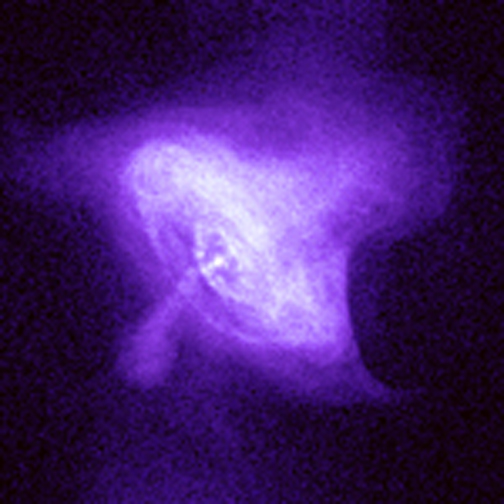 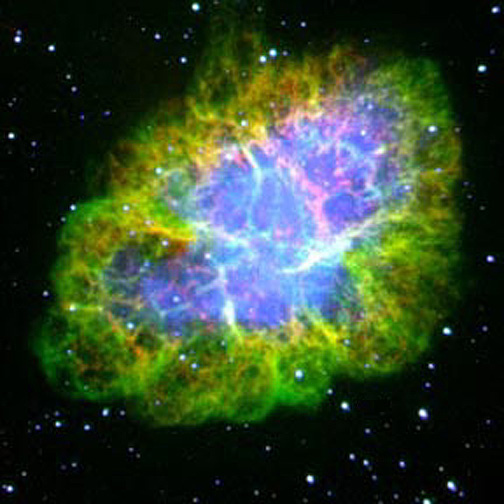 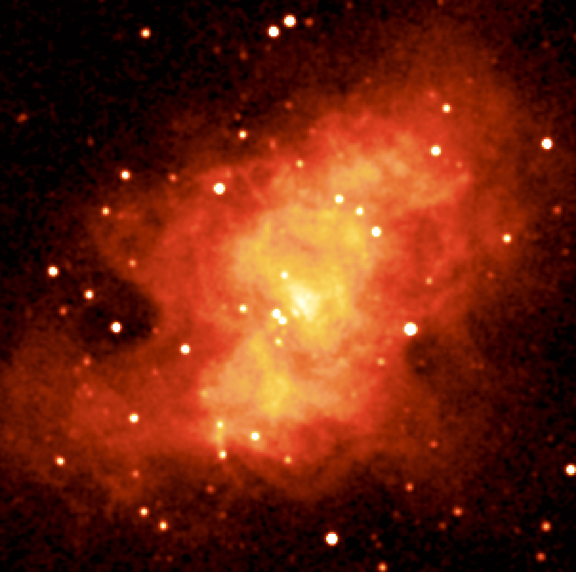 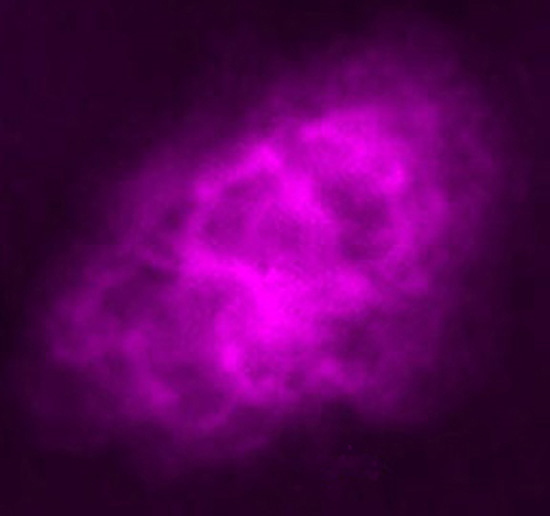 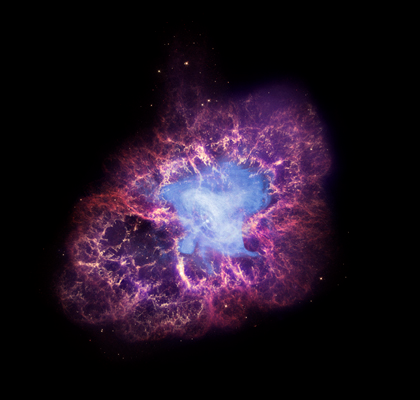 Supernowa obserwowana w 1054 r. przez 
astronomów arabskich i chińskich

W centrum widoczny jest pulsar
Mgławica Krab (M1)
Niebieski – Chandra
Czerwony – HST

Rozmiar wewnętrznego
kręgu ~ 1 rok św.
X-ray: NASA/CXC/SAO/;Optical: NASA/ESA/ASU/
Mgławica Krab (M1)
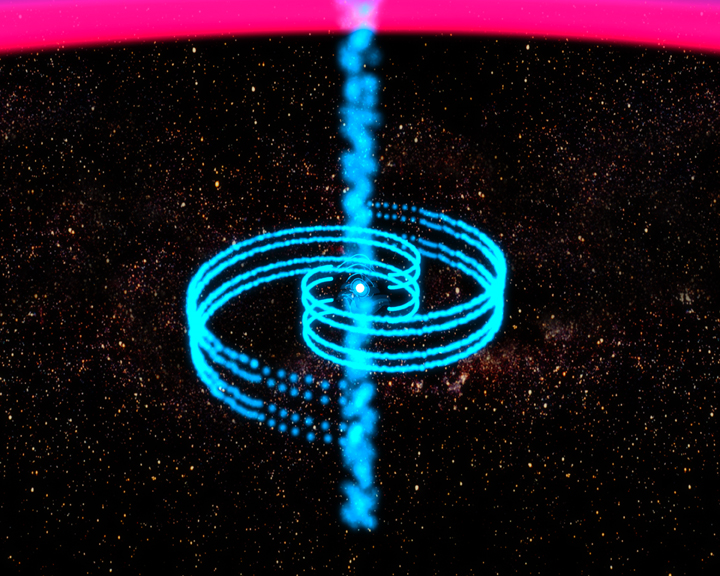 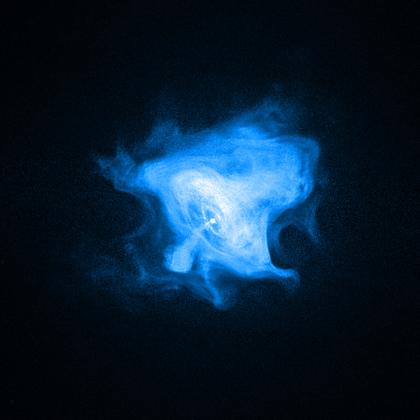 Szybko rotujący pulsar jest bardzo efektywnym 
akceleratorem cząstek

Wewnętrzny krąg wskazuje miejsce, w którym 
rozpędzone cząstki zderzają się z ośrodkiem 
otaczającym pulsara
Inne pulsary
PSR B1509-58
	powstał około 1700 lat temu
	odległość od Ziemi – 17000 lat św.
Vela pulsar
	podobne struktury jak w przypadku M1
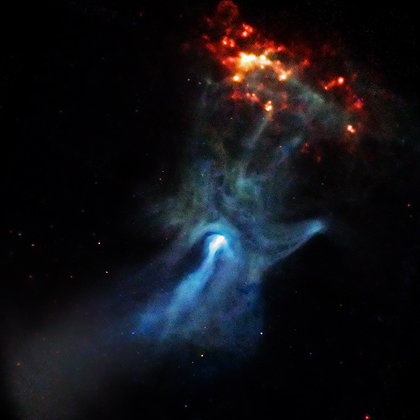 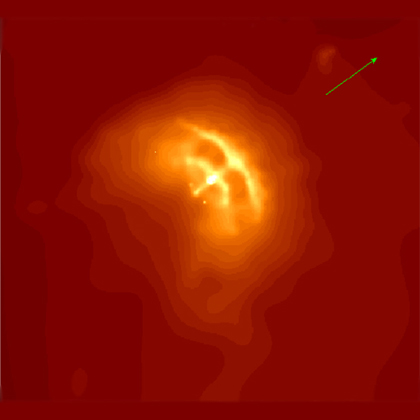 Credit: NASA/CXC/SAO/P.Slane, et al.
Credit: NASA/PSU/G.Pavlov et al.
Czy są groźne?
Silne supernowe:
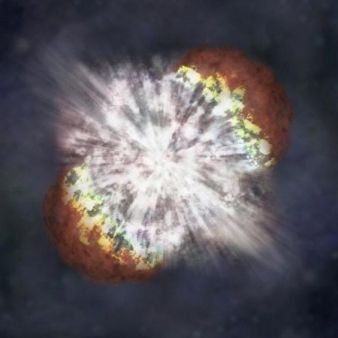 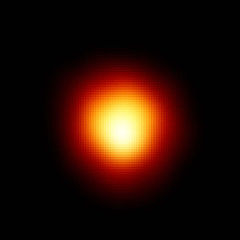 Betelgeza (α Ori):

 czerwony nadolbrzym
 14-15 Mʘ
 430 +/-95 lat. św